ম
ত
গ
স্বা
মোহাম্মদ মোফজ্জর হোসেন (মুকুল)
সহকারী শিক্ষক (ICT)
বানিয়াচং আদর্শ উচ্চ বিদ্যালয়
বানিয়াচং, হবিগঞ্জ।
আলোচ্য বিষয়:- জ্যামিতি 8.3 এর 1নং উপপাদ্য
[Speaker Notes: মোহাম্মদ মোফাজ্জল হোসেন (মুকুল), সহকারী শিক্ষক (ICT), বানিয়াচং আদর্শ উচ্চ বিদ্যালয়, বানিয়াচং, হবিগঞ্জ। মোবাইল নম্বর : 01722-917918 ।]
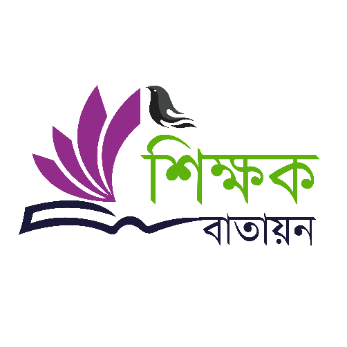 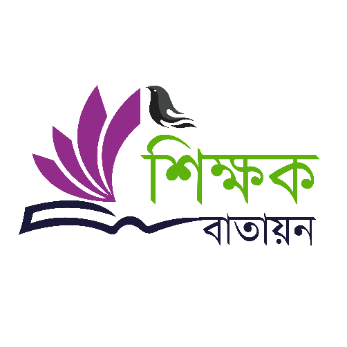 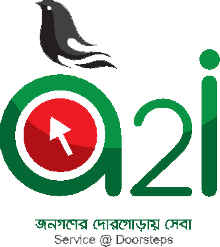 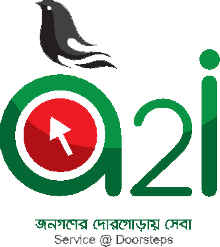 পাঠ পরিচিতি
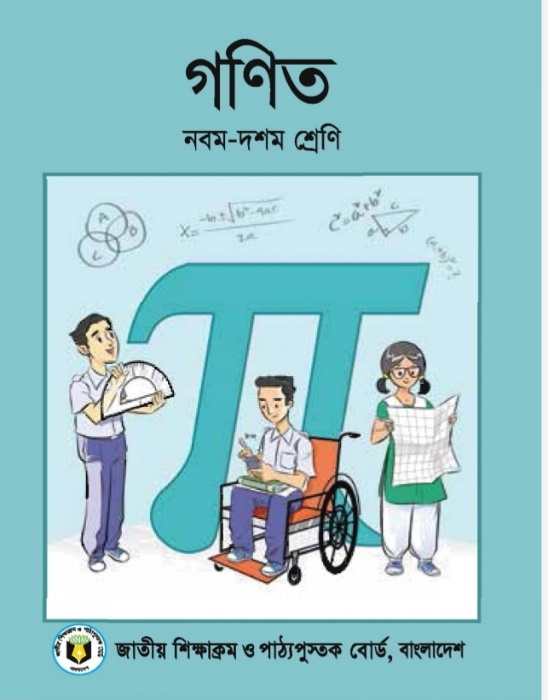 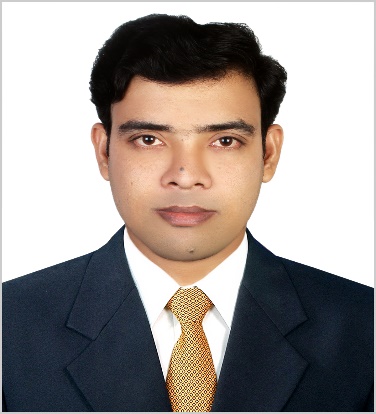 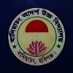 শিক্ষক পরিচিতি
মোহাম্মদ মোফাজ্জল হোসেন (মুকুল)
 সিনিয়র শিক্ষক, (আইসিটি)
বানিয়াচং আদর্শ উচ্চ বিদ্যালয়
মোবাইলঃ ০1722-917918
E-mail: mofazzal1416@gmail.com
শ্রেণি : নবম
বিষয় : গনিত
অধ্যায় : নবম
সময় : 45 মিনিট
তারিখ: 0২/০7/২০২1 খ্রিঃ।
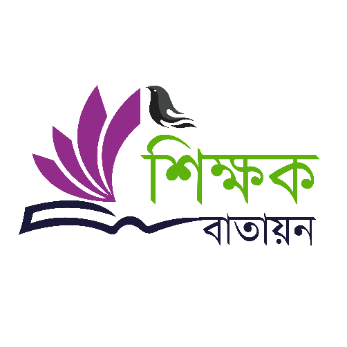 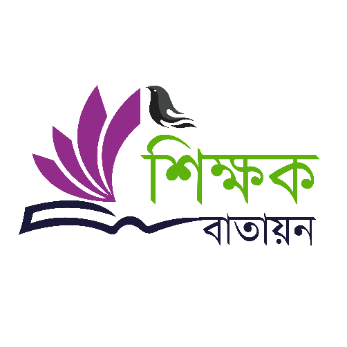 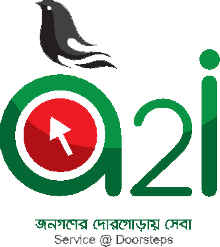 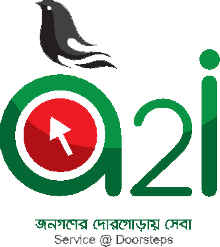 চিত্র
প্রয়োজনীয় চিন্তাঃ দুটি বিন্দু দ্বারা অঙ্কিত একটি সরল রেখার একই পাশে দুটি বিন্দুতে উৎপন্ন কোণ দুটি সমান হলে বিন্দু চারটি সমবৃত্ত ।
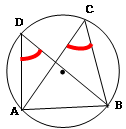 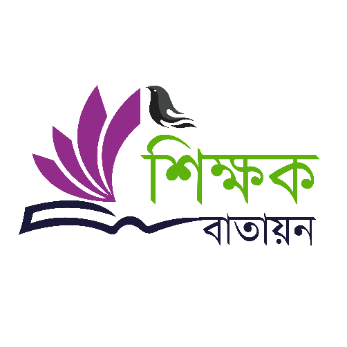 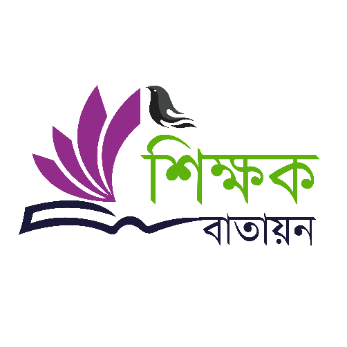 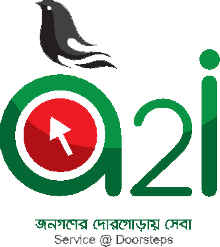 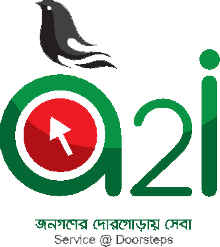 চিত্র
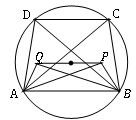 C
P
A
B
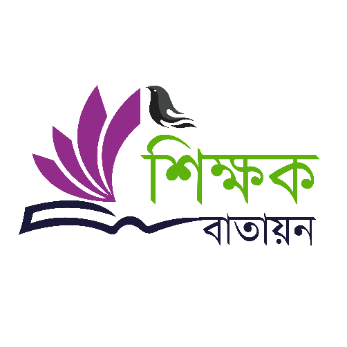 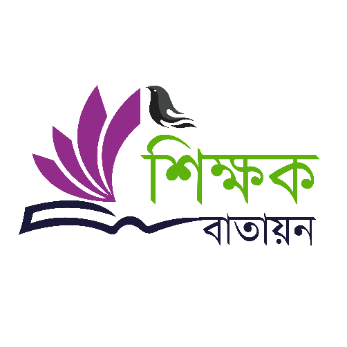 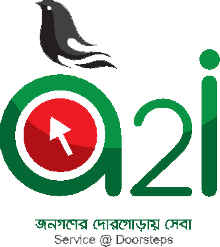 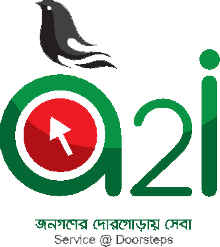 চিত্র
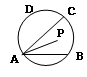 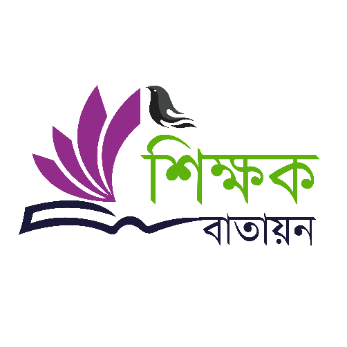 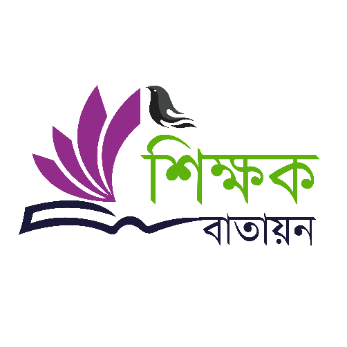 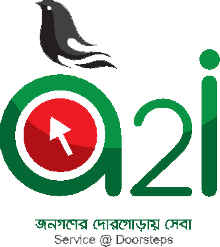 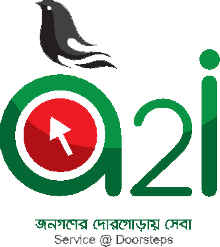 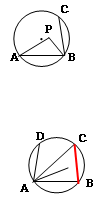 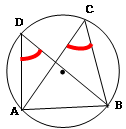 P
Q
A
B
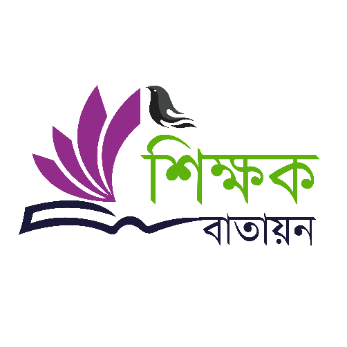 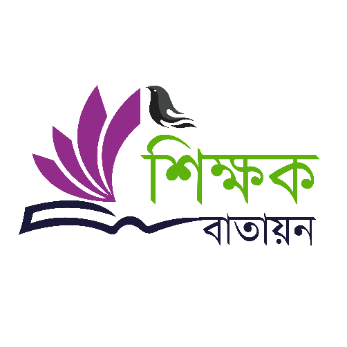 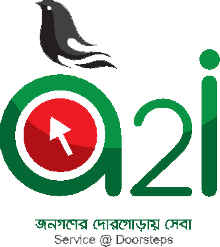 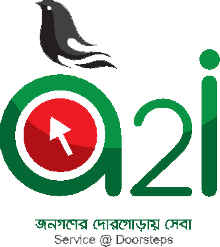 চিত্র
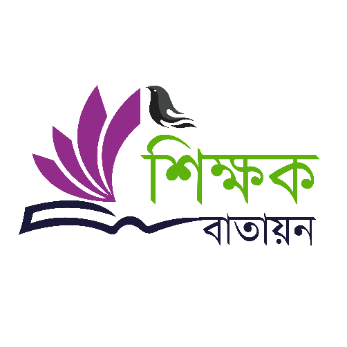 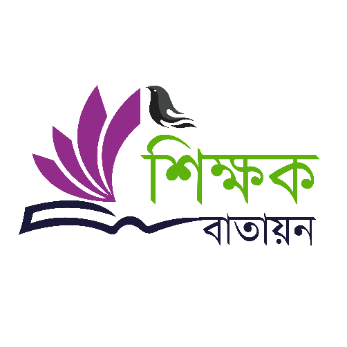 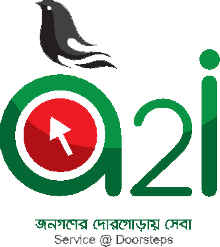 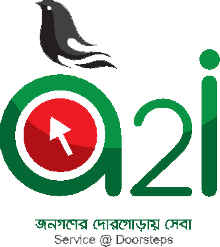 চিত্র
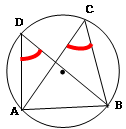 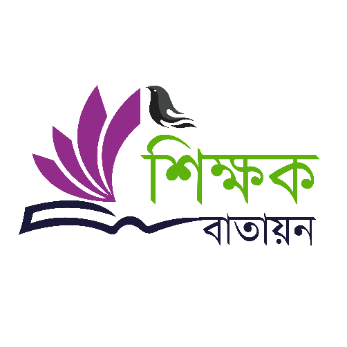 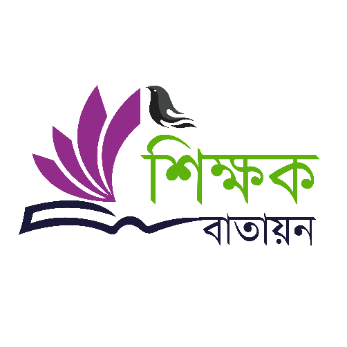 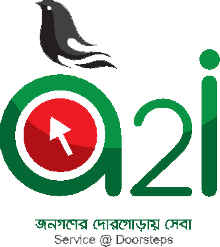 ধন্যবাদ
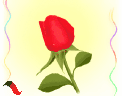 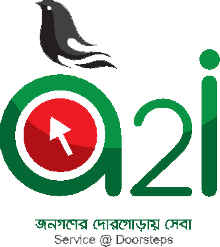 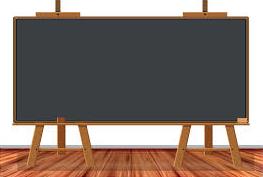 চিত্র
ধন্যবাদ
ম
ত
গ
স্বা
মোহাম্মদ মোফজ্জর হোসেন (মুকুল)
সহকারী শিক্ষক (ICT)
বানিয়াচং আদর্শ উচ্চ বিদ্যালয়
বানিয়াচং, হবিগঞ্জ।
আলোচ্য বিষয়:- জ্যামিতি 8.3 এর 1নং উপপাদ্য
[Speaker Notes: মোহাম্মদ মোফাজ্জল হোসেন (মুকুল), সহকারী শিক্ষক (ICT), বানিয়াচং আদর্শ উচ্চ বিদ্যালয়, বানিয়াচং, হবিগঞ্জ। মোবাইল নম্বর : 01722-917918 ।]